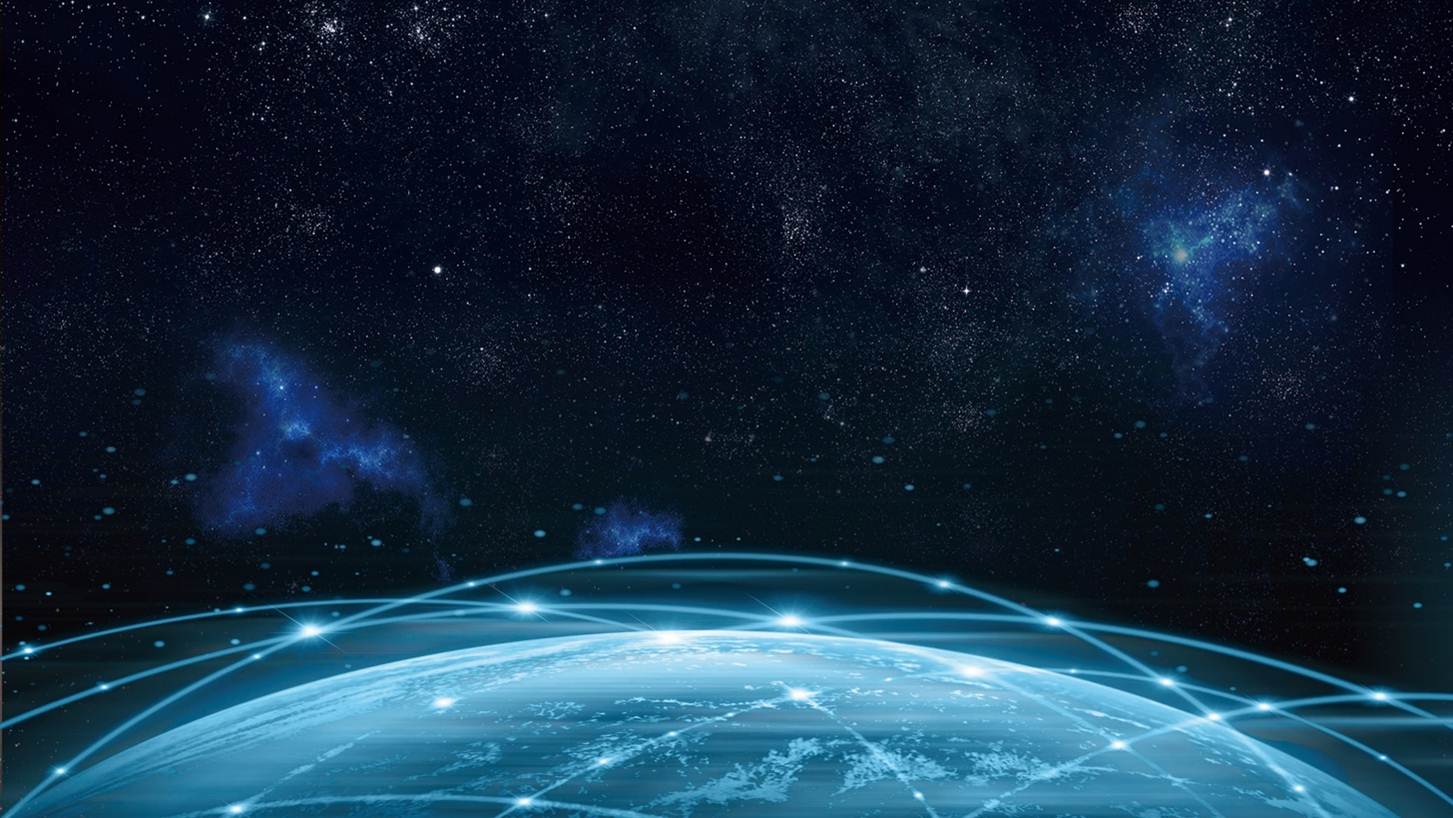 Unit 3 Life in the future
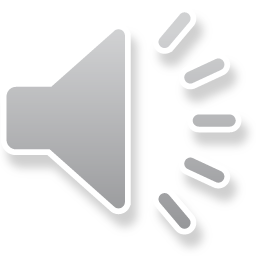 制作者：韦苗苗
制作单位：华南师范大学外国语言文化学院
Are you ready?
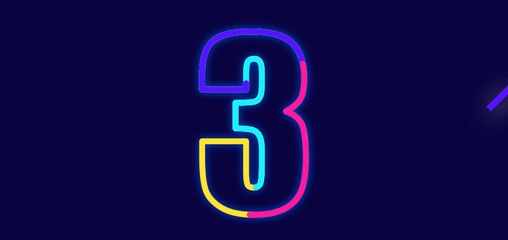 Are we in the future?Living in the future?
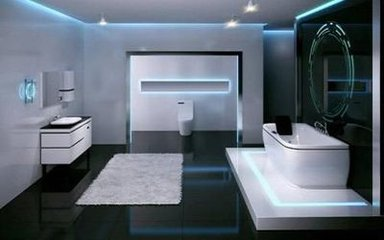 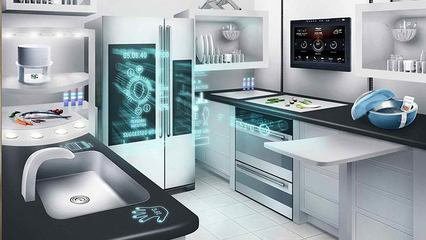 Are we in the future?Living in the future?
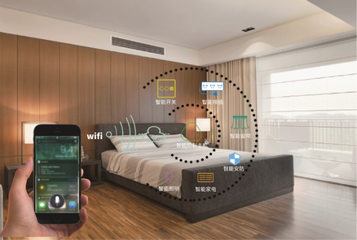 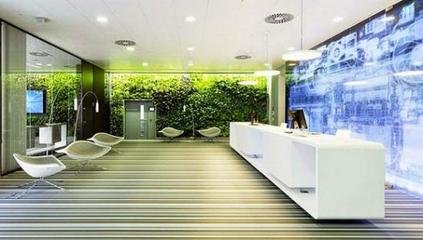 By the time we be singing once upon it
Fiends and dudes bought the tickets straight to the moon
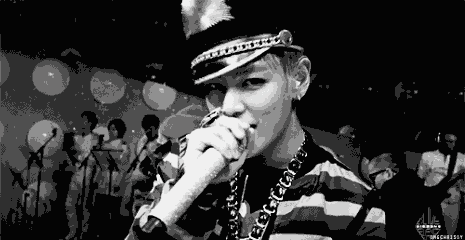 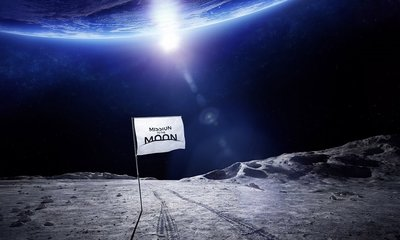 It doesn't feel like gravity is wanted
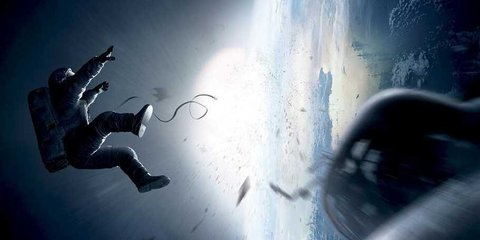 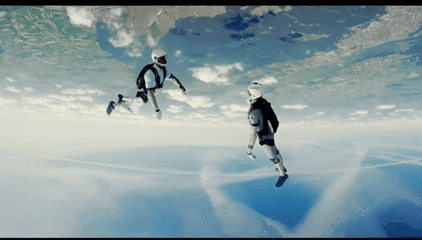 Now it's easy to float like I've flied with you
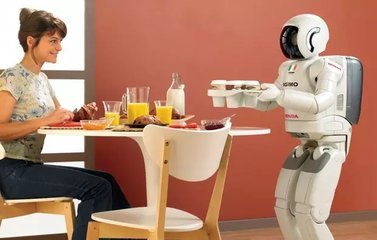 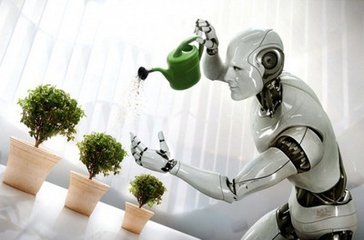 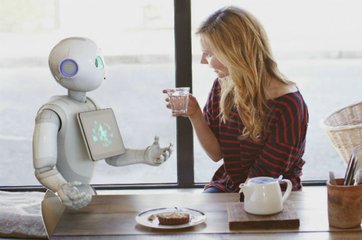 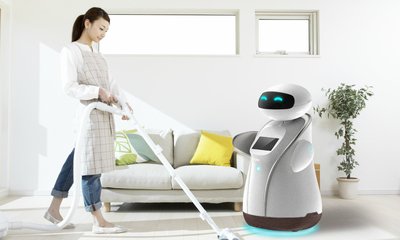 Your momma said that I like imagination
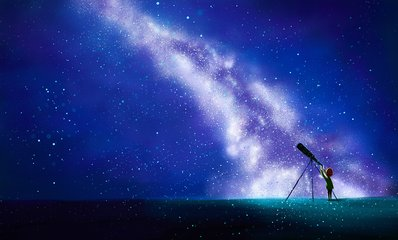 Hey, there are some stars in your eyes before we land on the moon
Now we're floating in that inner stellar nation
I like to put you something perfect,fine and true
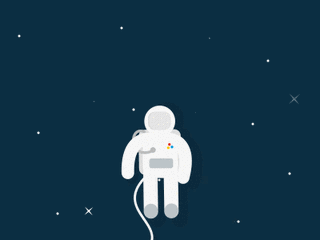 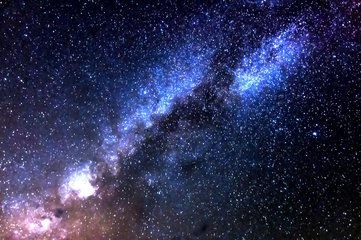 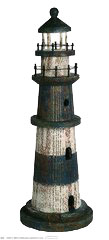 If we stumble in the dark,    light up shows us who we are
Oh,    the language that        you speak to me into ano---
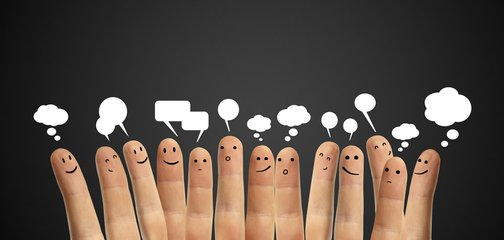 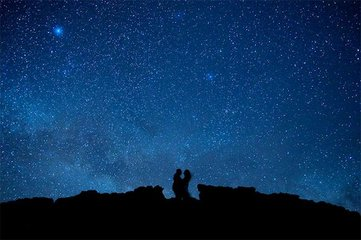 Are we in the future? Living in the future?Are we in the future? Living in the future?
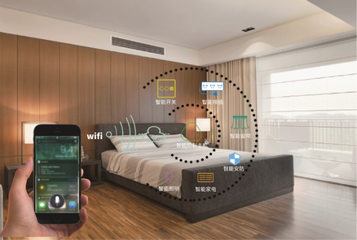 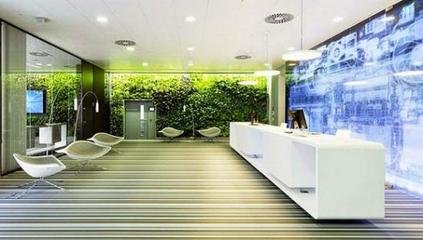 Are we in the future? Living in the future?Are we in the future? Living in the future?
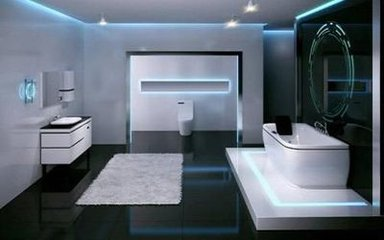 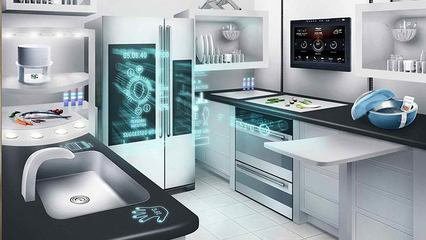